802.16 GRIDMAN Task Group - Session #104

[IEEE 802.16 Mentor Presentation Template (Rev. 0)] 
Document Number:
IEEE 802. 16-16-0041-02-000s
Date Submitted:
26 July 2016
Source:
Tim Godfrey			Voice:
EPRI				E-mail:	

*<http://standards.ieee.org/faqs/affiliationFAQ.html>
Re:

Base Contribution:
N/A
Purpose:
Session #104  Task Group Meeting Presentation (July 2016)
Notice:
This document does not represent the agreed views of the IEEE 802.16 Working Group or any of its subgroups. It represents only the views of the participants listed in the “Source(s)” field above. It is offered as a basis for discussion. It is not binding on the contributor(s), who reserve(s) the right to add, amend or withdraw material contained herein.	
Copyright Policy:
The contributor is familiar with the IEEE-SA Copyright Policy <http://standards.ieee.org/IPR/copyrightpolicy.html>.	
Patent Policy:
The contributor is familiar with the IEEE-SA Patent Policy and Procedures:
<http://standards.ieee.org/guides/bylaws/sect6-7.html#6> and <http://standards.ieee.org/guides/opman/sect6.html#6.3>.
Further information is located at <http://standards.ieee.org/board/pat/pat-material.html> and <http://standards.ieee.org/board/pat >.
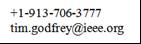 GRIDMAN Discussion Items
Link to Agenda

Project Planning and Milestones
Review of PAR Scope
Review of System Requirements Document
Develop Table of Contents of Draft Standard
Review Contributions
Participants, Patents, and Duty to Inform
All participants in this meeting have certain obligations under the IEEE-SA Patent Policy. 
Participants [Note: Quoted text excerpted from IEEE-SA Standards Board Bylaws subclause 6.2]:
“Shall inform the IEEE (or cause the IEEE to be informed)” of the identity of each “holder of any potential Essential Patent Claims of which they are personally aware” if the claims are owned or controlled by the participant or the entity the participant is from, employed by, or otherwise represents
“Should inform the IEEE (or cause the IEEE to be informed)” of the identity of “any other holders of potential Essential Patent Claims” (that is, third parties that are not affiliated with the participant, with the participant’s employer, or with anyone else that the participant is from or otherwise represents)
The above does not apply if the patent claim is already the subject of an Accepted Letter of Assurance that applies to the proposed standard(s) under consideration by this group
Early identification of holders of potential Essential Patent Claims is strongly encouraged
No duty to perform a patent search
Slide #1
Patent Related Links
All participants should be familiar with their obligations under the IEEE-SA Policies & Procedures for standards development.
	Patent Policy is stated in these sources:
		IEEE-SA Standards Boards Bylaws
		http://standards.ieee.org/develop/policies/bylaws/sect6-7.html#6
		IEEE-SA Standards Board Operations Manual
		http://standards.ieee.org/develop/policies/opman/sect6.html#6.3
	Material about the patent policy is available at 
		http://standards.ieee.org/about/sasb/patcom/materials.html
If you have questions, contact the IEEE-SA Standards Board Patent Committee Administrator at patcom@ieee.org or visit http://standards.ieee.org/about/sasb/patcom/index.html

This slide set is available at https://development.standards.ieee.org/myproject/Public/mytools/mob/slideset.ppt
Slide #2
Call for Potentially Essential Patents
If anyone in this meeting is personally aware of the holder of any patent claims that are potentially essential to implementation of the proposed standard(s) under consideration by this group and that are not already the subject of an Accepted Letter of Assurance: 
Either speak up now or
Provide the chair of this group with the identity of the holder(s) of any and all such claims as soon as possible or
Cause an LOA to be submitted
Slide #3
Other Guidelines for IEEE WG Meetings
All IEEE-SA standards meetings shall be conducted in compliance with all applicable laws, including antitrust and competition laws. 
Don’t discuss the interpretation, validity, or essentiality of patents/patent claims. 
Don’t discuss specific license rates, terms, or conditions.
Relative costs, including licensing costs of essential patent claims, of different technical approaches may be discussed in standards development meetings. 
Technical considerations remain primary focus
Don’t discuss or engage in the fixing of product prices, allocation of customers, or division of sales markets.
Don’t discuss the status or substance of ongoing or threatened litigation.
Don’t be silent if inappropriate topics are discussed … do formally object.
---------------------------------------------------------------   
See IEEE-SA Standards Board Operations Manual, clause 5.3.10 and “Promoting Competition and Innovation: What You Need to Know about the IEEE Standards Association's Antitrust and Competition Policy” for more details.
Slide #4
Status of 802.16s PAR/CSD
The 802.16s project was authorized by NesCom on 30 June 2016.
Editorial changes were made to the PAR since the last meeting. Final approved PAR is available in 802.16-16-0038r0.
Final CSD is available in 802.16-16-0013r2
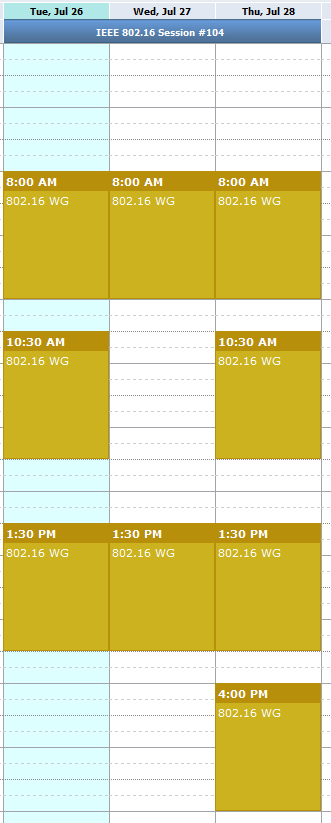 Meeting Plan for Week
802.16 WG
Tuesday AM1
Thursday PM2
GRIDMAN TG (802.16s)
Tuesday AM2
Tuesday PM1
Wednesday AM1
Wednesday PM1
Thursday AM1
Thursday AM2
Thursday PM1
Possible Project Plan and Milestones
July 2016	Discussion of Contributions   			Amendment TOC, outline
Sept 2016	Draft Development
Nov 2016	Draft Development, WG Letter 			Ballot
Mar 2017	Start Sponsor Ballot
July 2017	Forward to RevCom
PAR Scope
From 802.16-16-0038-00-000s

This project specifies WirelessMAN-OFDMA TDD operation in exclusively-licensed spectrum with channel bandwidth from 100 kHz up to 1.25 MHz, including 1 MHz explicitly. The amendment will target operation in the 700 MHz band but will also support operation in other VHF/UHF bands. The project amends Clause 12 of IEEE Std 802.16, adding a new system profile and amending other clauses as required to support the narrower channel widths. The range and data rate supported by the added profile are commensurate with those of the base standard, as scaled by the reduced channel bandwidth.
Review of Draft SRD
Draft SRD is posted as 802.16-16-0034r1

https://mentor.ieee.org/802.16/dcn/16/16-16-0034-01-000s-draft-p802-16s-system-requirements-document.docx
Discussion Notes on SRD
Do we want to extend maximum range beyond 60km? 
What is the TTG/RTG gap parameter range?
Does the specification limit the range?
Need to understand the implications on a larger range – would there be additional profiles required.
Cyclic Prefixes may need to change.
Request contributions to provide technical guidance on maximum range and system implications.
Discussion on SRD
Channel Bandwidth
Within the range of 100 KHz to 1.25 MHz, what granularity of channel widths do we want?
How many system profiles do we want to make? 
We want to specify all needed and useful profiles as part of this amendment.
System profiles should be flexible: able to support ranges of channel sizes.  
Consider having profiles based on ranges of channel sizes, with small steps within those ranges
Development of Table of Contents for Draft Standard
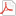 Baseline document – IEEE Std 802.16-2012



As amended by 802.16p, 802.16n, and 802.16q
Relevant Contributions
802.16-0030-00-Gcon: 	802.16s Amendment Outline 	Menashe Shahar (Full Spectrum), Guy Simpson (Full Spectrum)

Create a group document representing the agreed outline and clauses for amendment
IEEE 802.16™: BROADBAND WIRELESS METROPOLITAN AREA NETWORKS (MANs)
IEEE 802.16™-2012    IEEE Standard for Air Interface for Broadband Wireless Access Systems
Discussion on Table of Contents
First agree on the overall structure of the changes and the principles
Step 1: Capture the principles of the amendment into an independent document
Name: System Description Document (SDD)
Step 2: map SDD into the base standard, which then leads us to a ToC and outline for the draft amendment.
Identified and Agreed Content for SDD (1)
Frequency bands are in the SRD, but not the SDD.
How can the amendment be flexible enough to accommodate regulatory variations in spectral masks? We may want to go beyond what the base standard now provides
Discussion of Band AMC Vs PUSC. 
Each optimize different things. 
The amendment should remove mandatory requirement for PUSC in Zone 1.
Identified and Agreed Content for SDD (2)
Packet packing/aggregation, header compression to improve efficiency with small packets
Options for reducing latency.  Frame size of 5 mS
Also need to manage jitter.
Identified and Agreed Content for SDD (3)
Consider other sampling factors to optimize occupied bandwidth. 
Support for Band AMC and PUSC, and removal of mandatory PUSC
Develop a limited set of profiles in the range of 100KHz to 1.25 MHz. Within each profile, a set of parameters can be varied: frame size, channel width, range (gap), sampling factor.  
To ensure interoperability, support of the range of parameters within a profile is mandatory
Identified and Agreed Content for SDD (4)
Proposals should include description of operation with 5mS frame size, and with 100 KHz channels.
SRD question: is 10 mS symmetrical?
Amendment boundaries based on PAR
“The project amends Clause 12 of IEEE Std 802.16, adding a new system profile and amending other clauses as required to support the narrower channel widths”
Presentation of Contributions
Contributions for this session
802.16-16-0037r0- Evaluation of Alternatives for 1 MHz Channels 	Doug Gray (EPRI)

802.16-16-0039r0 	Proposed PHY Layer Parameters for IEEE 802.16s 	Menashe Shahar (Full Spectrum)
Discussion on contribution 0037
The “Table 10: Runcom 1/2 Clock Solution ” – 
Does the standard specify a divided clock mode
How does the permutation change for the right column of Table 10.  How is the loss of subcarriers’ data prevented in the case of filtering.
There are two permutations in the standard.  
The preamble is also modified to occupy a narrower channel
Table 15: discussion on whether .5 KHz subcarrier spacing will adversely affect Doppler 
Need to decide the Doppler environment for proposals
Discussion on contribution 0039
2.1	It is assumed the delay spread of 802.16s deployments does not exceed 10 µs, and therefore the minimum Cyclic Prefix (CP) should be 10 µs.
Meeting Plan for Thursday
Recess AM1  (for 802.16 joint session with 802.15 on High Speed Rail
Golden Hill B, 3rd Seaport

Recess AM2

PM1  1:30	GRIDMAN TG wrap up

PM2:  4:00	802.16 WG Closing
Parameters for consideration
Primary
Subcarrier spacing
Number of Subcarriers
Sampling Clock
FFT Size
Permutations
Preamble

Resultant
Frame Size
PAPR
ICI
ISI, Delay Spread
Interference cancellation
Out of band interference senstitivity
Stage 1
PHY parameters and configuration
Stage 2
MAC optimizations for efficiency
TG Closing
Plan for September
Confirm location

Updated Call for Contributions
Additional input for SDD
Principles of operation for profile, supporting the SRD, SDD, and PAR

Conference call?